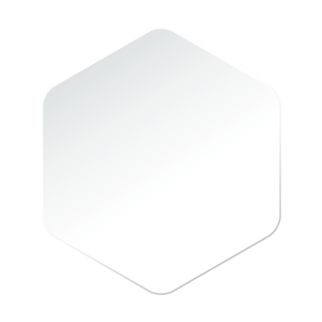 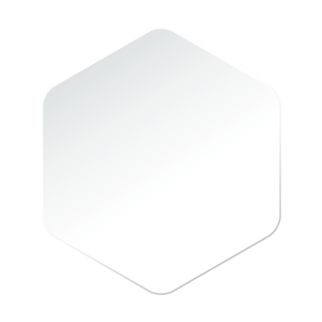 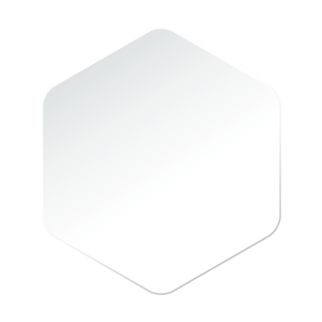 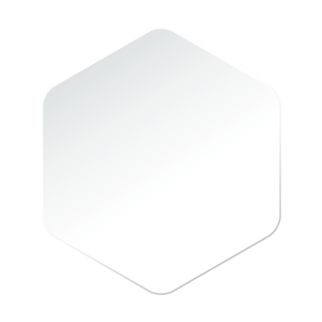 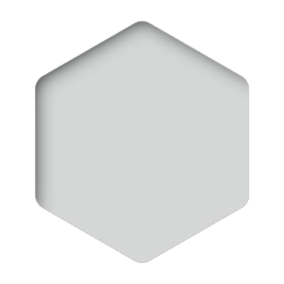 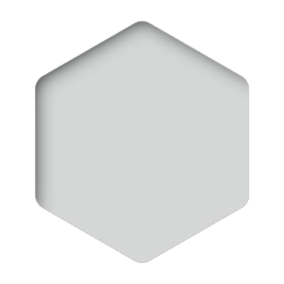 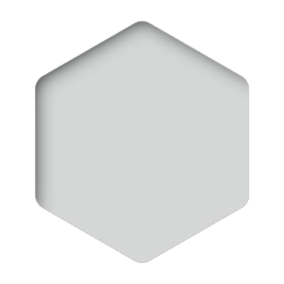 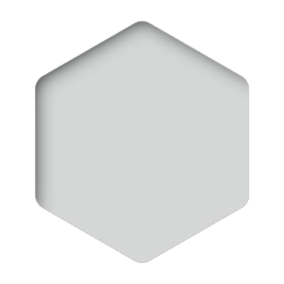 报
职
述
告
单击此处添加您的公司名称
年终工作总结暨新年计划PPT模版
汇报人：xiazaii      部门：       时间：2020.1.1
您的内容打在这里，或者通过复制您的文本后，在此框中选择粘贴，并选择只保留文字。您的内容打在这里，或者通过复制您的文本后，在此框中选择粘贴，并选择只保留文字。您的内容打在这里，或者通过复制您的文本后，在此框中选择粘贴，并选择只保留文字。
前言
年度工作概述
1
工作完成情况
2
成功项目展示
3
目   录
CONTENTS
工作不足之处
4
明年工作计划
5
年度工作概述
年度工作概述
团队成员介绍
重点工作回顾
具体工作明细
团队建设情况
团队成员介绍
极致
简单
正直
创新
简单：人与人之间交流的简单，追求设计产品的简单。
正直：信守承诺，做正直的事，做正直的人。
创新：创新是进步的灵魂，勇与尝试，大胆想象。
极致：从优秀走向卓越，不断超越，锐意进取。
成长：广阔的成长空间，让成长进步贯穿金山网络每一天。
       我们是一支专业的团队。我们的成员拥有多年的信息安全专业技术背景，来自国内知名安全公司的一线骨干。
我们是一支年轻的团队。我们的平均年龄仅有26岁，充满了朝气和创新精神。
       我们是一支专注的团队。我们坚信，安全的品牌源自客户的信任。只有专注，才能做好安全。
       我们是一支有梦想的团队。我们来自五湖四海，因为一个共同的梦想：做一家真正优秀的信息安全企业，为客户提供最可靠的互联网安全防护。
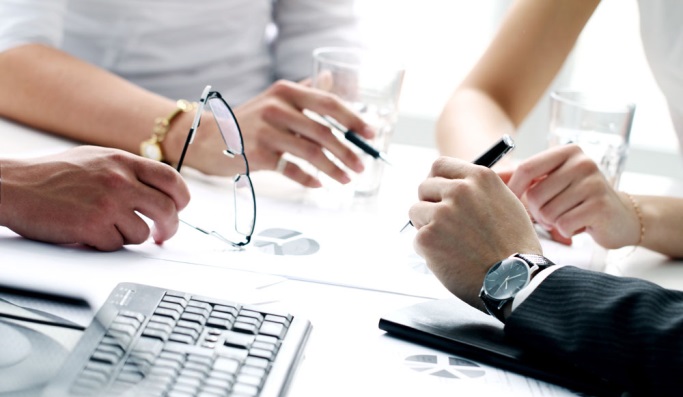 团队成员介绍
技能：
团队协作
90%
人物介绍：
沟通交流
80%
业务知识
90%
麻省理工大学建筑系硕士，后又获得哈佛大学建筑系博士学位。参加过国内外重大工作。
情绪管理
85%
JSEN
工作岗位说明及日常工作内容阐述。
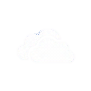 项目经理
团队成员介绍
04
01
02
03
姓名：
姓名：
姓名：
姓名：
DUAN OUY
LUSY DANY
DAB PUY
COCO
出生年月：
出生年月：
出生年月：
出生年月：
1989-10-10
1979-11-15
1982-09-30
1983-12-18
最高学历：
最高学历：
最高学历：
最高学历：
金融博士在读
剑桥管理硕士
哈佛金融博士
行政管理博士
现任职位：
现任职位：
现任职位：
现任职位：
销售部拓展经理
销售部部门经理
设计总监及负责人
行政部经理
年度工作概述
添加标题
添加标题
这里可以添加主要内容这里可以添加主要内容这里可以添加主要内容这里可以添加主要内容
这里可以添加主要内容这里可以添加主要内容这里可以添加主要内容这里可以添加主要内容
20XX年X月，我们的工作简述
这里可以添加主要内容这里可以添加主要内容这里可以添加主要内容这里可以添加主要内容
这里可以添加主要内容这里可以添加主要内容这里可以添加主要内容这里可以添加主要内容
添加标题
添加标题
具体工作明细
总体目标顺利完成
此处添加详细文本描述，建议与标题相关并符合整体语言风格，语言描述尽量简洁生动。尽量将每页幻灯片的字数控制在 200字以内。
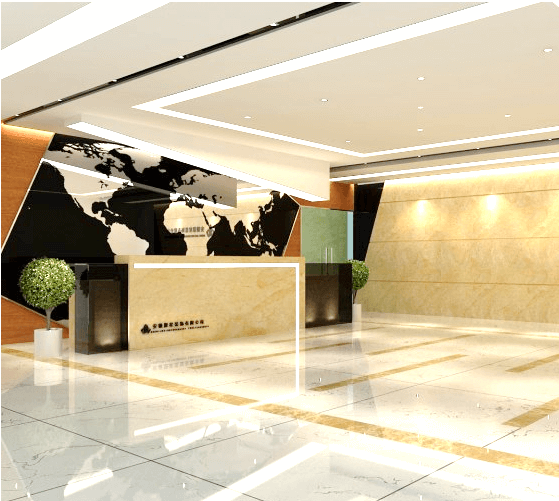 思想认识不断提高
此处添加详细文本描述，建议与标题相关并符合整体语言风格，语言描述尽量简洁生动。尽量将每页幻灯片的字数控制在 200字以内。
部门管理逐渐强化
此处添加详细文本描述，建议与标题相关并符合整体语言风格，语言描述尽量简洁生动。尽量将每页幻灯片的字数控制在 200字以内。
重点工作回顾
单击此处添加文本内容单击此处添加文本内容单击此处添加文本内容
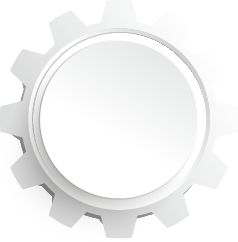 单击此处添加文本内容单击此处添加文本内容单击此处添加文本内容
单击此处添加文本内容单击此处添加文本内容单击此处添加文本内容
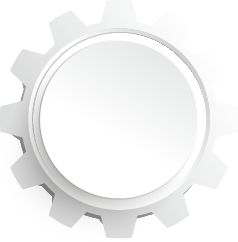 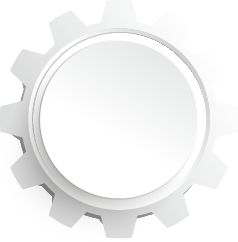 单击此处添加文本内容单击此处添加文本内容单击此处添加文本内容
单击此处添加文本内容单击此处添加文本内容单击此处添加文本内容
五大
重点工作
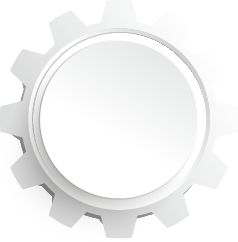 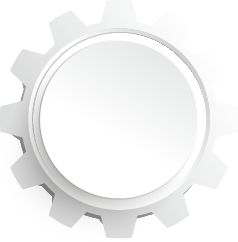 重点工作回顾
重点工作二
重点工作四
重点工作六
重点工作一
重点工作三
重点工作三
02
01
03
06
05
04
单击此处添加文本内容单击此处添加文本内容单击此处添加文本内容单击此处添加文本内容单击此处添加文本内容
单击此处添加文本内容单击此处添加文本内容单击此处添加文本内容单击此处添加文本内容单击此处添加文本内容
单击此处添加文本内容单击此处添加文本内容单击此处添加文本内容单击此处添加文本内容单击此处添加文本内容
单击此处添加文本内容单击此处添加文本内容单击此处添加文本内容单击此处添加文本内容单击此处添加文本内容
单击此处添加文本内容单击此处添加文本内容单击此处添加文本内容单击此处添加文本内容单击此处添加文本内容
单击此处添加文本内容单击此处添加文本内容单击此处添加文本内容单击此处添加文本内容单击此处添加文本内容
团队建设情况
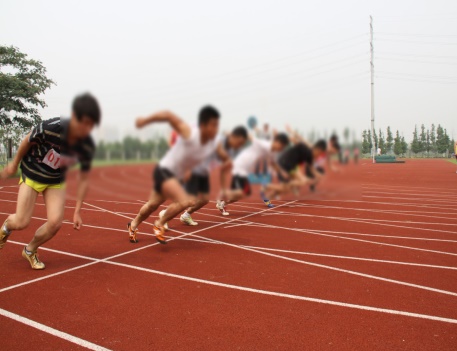 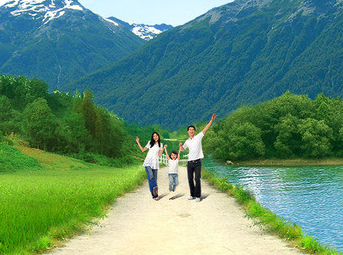 单击此处添加文本内容单击此处添加文本内容单击此处添加文本内容单击此处添加文本内容单击此处添加文本内容
单击此处添加文本内容单击此处添加文本内容单击此处添加文本内容单击此处添加文本内容单击此处添加文本内容
家庭日
运动会
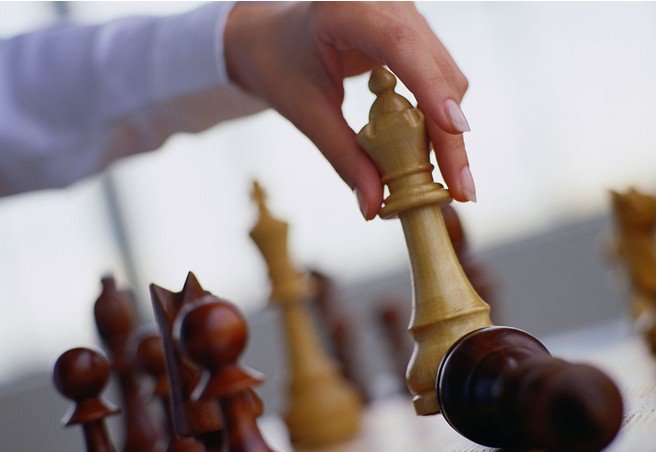 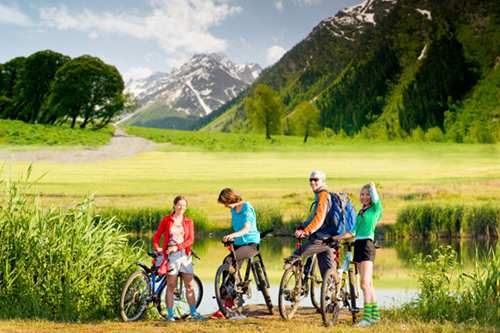 单击此处添加文本内容单击此处添加文本内容单击此处添加文本内容单击此处添加文本内容单击此处添加文本内容
单击此处添加文本内容单击此处添加文本内容单击此处添加文本内容单击此处添加文本内容单击此处添加文本内容
棋牌比赛
远足踏青
工作完成情况
工作完成情况
年度计划完成
销售指标达成
季度业绩销售汇总
近几年数据对比
与上一年度比较
年度计划完成
点击添加关键字
72%
您的内容打在这里，或者通过复制您的文本后，在此框中选择粘贴。
您的内容打在这里，或者通过复制您的文本后，在此框中选择粘贴，并选择只保留文字。您的内容打在这里，或者通过复制您的文本后您的内容打在这里。
28%
点击添加关键字
您的内容打在这里，或者通过复制您的文本后，在此框中选择粘贴，并选择只保留文字。您的内容打在这里，或者通过复制您的文本后您的内容打在这里。
在此录入上述图表的综合描述说明，在此录入上述图表的综合描述说明。在此录入上述图表的综合描述说明，在此录入上述图表的综合描述说明，在此录入上述图表的综合描述说明。
工作完成情况
添加标题
单击添加文本单击添加文本单击添加文本单击添加文本单击添加文本单击添加文本单击添加文本
50%
添加标题
80%
单击添加文本单击添加文本单击添加文本单击添加文本单击添加文本单击添加文本单击添加文本
30%
添加标题
添加标题
40%
单击添加文本单击添加文本单击添加文本单击添加文本单击添加文本单击添加文本单击添加文本
单击添加文本单击添加文本单击添加文本单击添加文本单击添加文本单击添加文本单击添加文本
季度业绩销售汇总
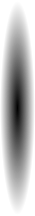 此处添加详细文本描述，建议与标题相关并符合整体语言风格。
此处添加详细文本描述，建议与标题相关并符合整体语言风格。
一季度
60%
此处添加详细文本描述，建议与标题相关并符合整体语言风格。
三季度
此处添加详细文本描述，建议与标题相关并符合整体语言风格。
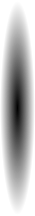 70%
二季度
80%
90%
四季度
销售指标达成
此处添加标题
点击此处添加段落文本
点击此处添加段落文本
此处添加标题
点击此处添加段落文本
点击此处添加段落文本
添加标题
2014
2015
2016
2017
此处添加标题
点击此处添加段落文本
点击此处添加段落文本
此处添加标题
点击此处添加段落文本
点击此处添加段落文本
与上一年度比较
2015年工作情况
2016年工作情况
这里输入简单的文字概述这里输入简单文字概
述这里输入简单的文字概述这里入简单的文字
概述这里输入述简单的文字概述这里输入简单
的文字概述这里输入简单的文字概述这里输入
简单的文字概述这里输入
这里输入简单的文字概述这里输入简单字概述这里输入简单简单的文字概述这里输入简单的文字概述简单的文字概述这里输入简单的文字概述这里输入简单的文字概述这里输入简单的文字概述这里输入简单的文字概述这里输入
VS
计划完成：56％
计划完成：56％
实际完成数目：820万
实际完成数目：820万
回款数：640万
回款数：640万
近几年数据对比
100
90
80
70
60
50
40
30
20
10
10
20
30
40
50
60
70
80
90
100
A
文字
文字
B
文字
文字
C
文字
文字
D
文字
文字
E
文字
文字
F
文字
文字
G
文字
文字
在此录入上述图表的综合描述说明，在此录入上述图表的综合描述说明。在此录入上述图表的描述说明，在此录入上述图表的综合描述说明，在此录入上述图表的综合描述说明，在此录入上述图表的综合描述说明。
工作成功展示
已完成项目展示
已完成项目总汇
取得成绩与经验
重点项目展望
完成项目总汇
添加文字
添加文字
添加文字
添加文字
点击添加文字内容点击添加文字内容点击添加文字内容点击添加文字内容点击添加文字内容
点击添加文字内容点击添加文字内容点击添加文字内容点击添加文字内容点击添加文字内容
点击添加文字内容点击添加文字内容点击添加文字内容点击添加文字内容点击添加文字内容
点击添加文字内容点击添加文字内容点击添加文字内容点击添加文字内容点击添加文字内容
项目一
项目二
项目三
项目四
已完成项目展示
添加标题
添加标题
您的内容打在这里，或者通过复制您的文本后，在此框中选择粘贴，并选择只保留文字，在此录入上述图表的综合描述说明。
您的内容打在这里，或者通过复制您的文本后，在此框中选择粘贴，并选择只保留文字，在此录入上述图表的综合描述说明。
1
2
3
4
添加标题
添加标题
您的内容打在这里，或者通过复制您的文本后，在此框中选择粘贴，并选择只保留文字，在此录入上述图表的综合描述说明。
您的内容打在这里，或者通过复制您的文本后，在此框中选择粘贴，并选择只保留文字，在此录入上述图表的综合描述说明。
已完成项目展示
此处添加标题
1
点击输入简要文字内容，文字内容需概括精炼，不用多余的文字修饰，言简意赅的说明
此处添加标题
点击输入简要文字内容，文字内容需概括精炼，不用多余的文字修饰，言简意赅的说明
2
此处添加标题
点击输入简要文字内容，文字内容需概括精
炼，不用多余的文字修饰，言简意赅的说明
3
此处添加标题
4
点击输入简要文字内容，文字内容需概括精炼，不用多余的文字修饰，言简意赅的说明
已完成项目展示
添加标题
在此录入上述图表的描述说明，在此录入上述图表的描述说明，在此录入上述图表的描述说明。
添加标题
在此录入上述图表的描述说明，在此录入上述图表的描述说明，在此录入上述图表的描述说明。
添加标题
添加标题
在此录入上述图表的描述说明，在此录入上述图表的描述说明。
在此录入上述图表的描述说明，在此录入上述图表的描述说明。
添加标题
在此录入上述图表的描述说明，在此录入上述图表的描述说明，在此录入上述图表的描述说明。
已完成项目展示
添加标题
添加标题
添加标题
1
2
3
点击输入简要文字内容，文字内容需概括精炼，不用多余的文字修饰。点击输入简要文字内容，文字内容需概括精炼，不用多余的文字修饰。
       点击输入简要文字内容，文字内容需概括精炼，不用多余的文字修饰。
点击输入简要文字内容，文字内容需概括精炼，不用多余的文字修饰。点击输入简要文字内容，文字内容需概括精炼，不用多余的文字修饰。
       点击输入简要文字内容，文字内容需概括精炼，不用多余的文字修饰。
点击输入简要文字内容，文字内容需概括精炼，不用多余的文字修饰。点击输入简要文字内容，文字内容需概括精炼，不用多余的文字修饰。
       点击输入简要文字内容，文字内容需概括精炼，不用多余的文字修饰。
重点项目展望
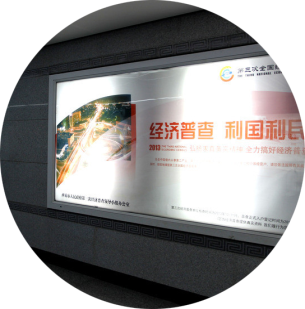 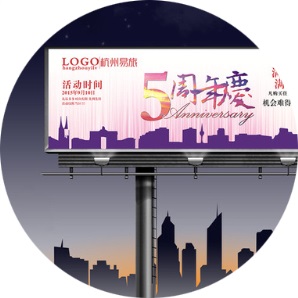 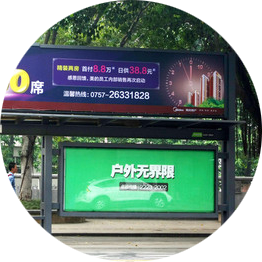 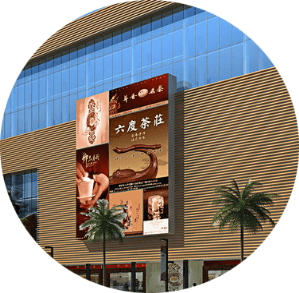 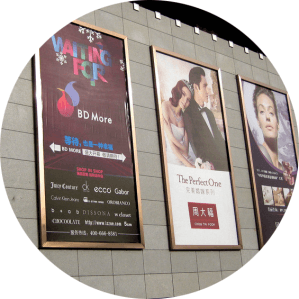 添加标题内容
添加标题内容
添加标题内容
添加标题内容
添加标题内容
添加文本内容添加文本内容添加文本内容添加文本内容添加文本内容添加文本内容添加文本内容添加文本内容添加文本内容添加文本内容添加文本内容添加文本内容添加文本内容添加文本内容添加文本内容添加文本内容添加文本内容
获得成绩与经验
工作经验
此处添加详细文本描述，建议与标题相关并符合整体语言风格，语言描述尽量简洁生动。
此处添加详细文本描述，建议与标题相关并符合整体语言风格，语言描述尽量简洁生动。
职业经验
此处添加详细文本描述，建议与标题相关并符合整体语言风格，语言描述尽量简洁生动。
此处添加详细文本描述，建议与标题相关并符合整体语言风格，语言描述尽量简洁生动。
工作不足之处
管理上的不足
认识上的不足
改善不足对策
执行力问题
改善方法
认识上的不足
请在此处输入您的文本或者复制您的文本粘贴到此处，请在此处输入您的文本或者复制
认识不足之一
在此处输入您的文本或者复制您的文本粘贴到此处，请在此处输入您的文本或者复制
输入
标题
在此处输入您的文本或者复制您的文本粘贴到此处，请在此处输入您的文本或者复制
认识不
足之二
认识不足之三
在此处输入您的文本或者复制您的文本粘贴到此处，请在此处输入您的文本或者复制
认识不
足之四
管理上的不足
添加标题
添加标题
单击添加文本单击添加文本单击添加文本单击添加文本单击添加文本单击添加文本单击添加文本单击添加文本单击添加文本
单击添加文本单击添加文本单击添加文本单击添加文本单击添加文本单击添加文本单击添加文本单击添加文本单击添加文本
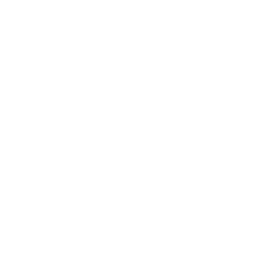 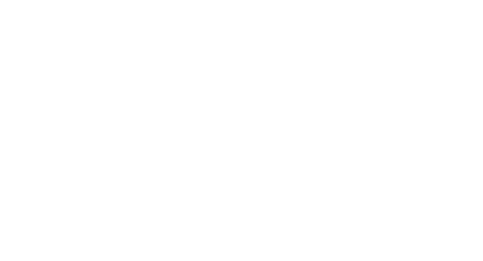 添加标题
添加标题
单击添加文本单击添加文本单击添加文本单击添加文本单击添加文本单击添加文本单击添加文本单击添加文本单击添加文本
单击添加文本单击添加文本单击添加文本单击添加文本单击添加文本单击添加文本单击添加文本单击添加文本单击添加文本
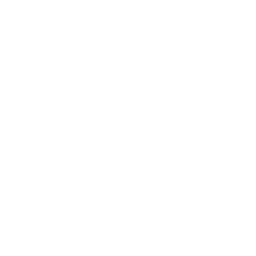 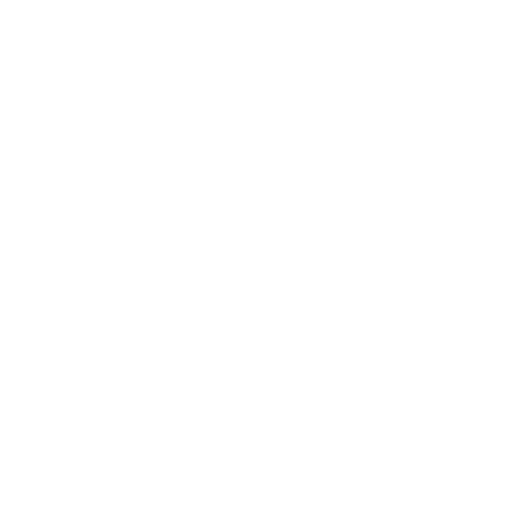 执行力问题
此处添加详细文本描述，建议与标题相关并符合整体语言风格，语言描述尽量简洁生动。此处添加详细文本描述
不配合
此处添加详细文本描述，建议与标题相关并符合整体语言风格，语言描述尽量简洁生动。此处添加详细文本描述
执行力
不合作
此处添加详细文本描述，建议与标题相关并符合整体语言风格，语言描述尽量简洁生动。此处添加详细文本描述
做不好
改善不足对策
强化管理
利用资源
创新思路
加强沟通
此处添加详细文本描述，建议与标题相关并符合整体语言风格，语言描述尽量简洁生动
此处添加详细文本描述，建议与标题相关并符合整体语言风格，语言描述尽量简洁生动
此处添加详细文本描述，建议与标题相关并符合整体语言风格，语言描述尽量简洁生动
此处添加详细文本描述，建议与标题相关并符合整体语言风格，语言描述尽量简洁生动
01
02
03
04
改善方法
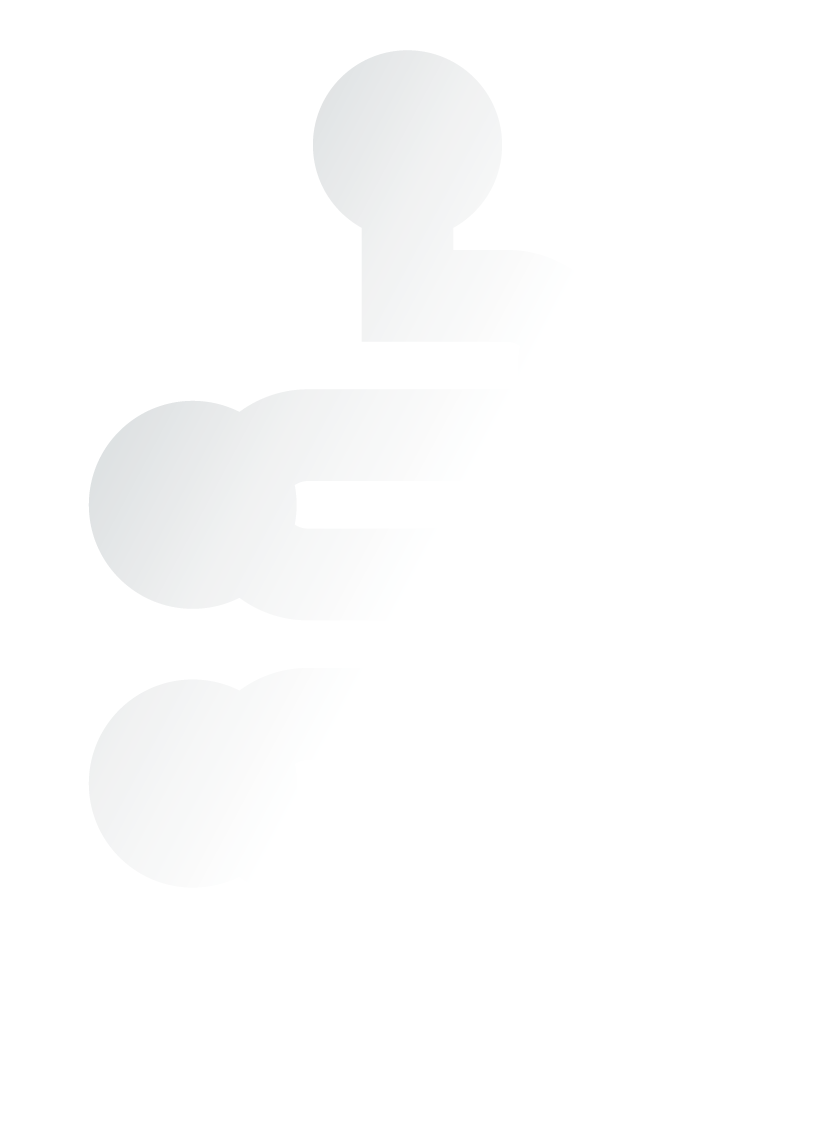 单击此处添加文本内容单击此处添加文本内容单击此处添加文本内容单击此处添加文本内容单击此处添加文本内容
添加标题
添加标题
单击此处添加文本内容单击此处添加文本内容单击此处添加文本内容单击此处添加文本内容单击此处添加文本内容
添加标题
单击此处添加文本内容单击此处添加文本内容单击此处添加文本内容单击此处添加文本内容单击此处添加文本内容
添加标题
单击此处添加文本内容单击此处添加文本内容单击此处添加文本内容单击此处添加文本内容单击此处添加文本内容
添加标题
单击此处添加文本内容单击此处添加文本内容单击此处添加文本内容单击此处添加文本内容单击此处添加文本内容
单击此处添加文本内容单击此处添加文本内容单击此处添加文本内容单击此处添加文本内容单击此处添加文本内容
添加标题
明年工作计划
具体目标规划
总体思路
能力提升计划
计划实施阶段
总体思路
思路一
思路二
思路三
思路四
输入内容
输入内容
输入内容
输入内容
在此录入上述图表的描述说明，在此录入上述图表的描述说明，在此录入上述图表的描述说明。
在此录入上述图表的描述说明，在此录入上述图表的描述说明，在此录入上述图表的描述说明。
在此录入上述图表的描述说明，在此录入上述图表的描述说明，在此录入上述图表的描述说明。
在此录入上述图表的描述说明，在此录入上述图表的描述说明，在此录入上述图表的描述说明。
在此录入本图表的综合描述说明，在此录入本图表的综合描述说明，在此录入本图表的综合描述说明。在此录入本图表的综合描述说明，在此录入本图表的综合描述说明，在此录入上述图表的综合描述说明，在此录入上述图表的综合描述说明，在此录入上述图表的综合描述说明。
具体目标规划
点击添加小标题
在这里添加你的文字内容或者在此处插入图片
在这里添加你的文字内容或者在此处插入图片
在这里添加你的文字内容或者在此处插入图片
在这里添加你的文字内容或者在此处插入图片
在这里添加你的文字内容或者在此处插入图片
在这里添加你的文字内容或者在此处插入图片
在这里添加你的文字内容或者在此处插入图片
11月
10月
4月
6月
8月
5月
7月
9月
具体目标规划
标题内容
A
您的内容打在这里，或者通过复制您的文本后，在此框中选择粘贴，并选择只保留文字，在此录入上述图表的综合描述说明。
B
您的内容打在这里，或者通过复制您的文本后，在此框中选择粘贴，并选择只保留文字，在此录入上述图表的综合描述说明。
C
您的内容打在这里，或者通过复制您的文本后，在此框中选择粘贴，并选择只保留文字，在此录入上述图表的综合描述说明。
计划实施阶段
添加标题
在此录入上述图表的综合描述说明，在此录入上述图表的综合描述说明，在此录入上述图表的综合描述说明，在此录入上述图表的综合描述说明，在此录入上述图表的综合描述说明
添加标题
添加标题
添加标题
添加标题
在此录入上述图表的描述说明，在此录入上述图表的描述说明。
在此录入上述图表的描述说明，在此录入上述图表的描述说明。
在此录入上述图表的描述说明，在此录入上述图表的描述说明。
在此录入上述图表的描述说明，在此录入上述图表的描述说明。
计划实施阶段
05
04
03
02
01
随着计算机技术的发展及印刷技术进步，平面设计在视觉感观领域的表现也越来越丰富这真正的对今天的平面设计的新。
随着计算机技术的发展及印刷技术进步，平面设计在视觉感观领域的表现也越来越丰富这真正的对今天的平面设计的新。
随着计算机技术的发展及印刷技术进步，平面设计在视觉感观领域的表现也越来越丰富这真正的对今天的平面设计的新。
随着计算机技术的发展及印刷技术进步，平面设计在视觉感观领域的表现也越来越丰富这真正的对今天的平面设计的新。
随着计算机技术的发展及印刷技术进步，平面设计在视觉感观领域的表现也越来越丰富这真正的对今天的平面设计的新。
计划实施阶段
Step 1
Step 2
Step 3
Step 4
在此添加标题
在此添加标题
在此添加标题
在此添加标题
单击此处添加文本内容
单击此处添加文本内容
单击此处添加文本内容
单击此处添加文本内容
单击此处添加文本内容
单击此处添加文本内容
单击此处添加文本内容
单击此处添加文本内容
单击此处添加文本内容
单击此处添加文本内容
单击此处添加文本内容
单击此处添加文本内容
单击此处添加文本内容
单击此处添加文本内容
单击此处添加文本内容
单击此处添加文本内容
单击此处添加文本内容
单击此处添加文本内容
单击此处添加文本内容
单击此处添加文本内容
单击此处添加文本内容
单击此处添加文本内容
单击此处添加文本内容
单击此处添加文本内容
能力提升计划
在此添加标题
在此添加标题
在此添加标题
单击此处添加文本内容单击此处添加文本内容单击此处添加文本内容
单击此处添加文本内容单击此处添加文本内容单击此处添加文本内容
单击此处添加文本内容单击此处添加文本内容单击此处添加文本内容
在此添加标题
单击此处添加文本内容单击此处添加文本内容单击此处添加文本内容
能力提升计划
部门提升
个人提升
我们一直在进步
培训计划
学习与深造
输入简要文字内容，言简意赅的说明分项内容KINGPUB专业设计……
输入简要文字内容，言简意赅的说明分项内容KINGPUB专业设计……
定期交流
时间的管理
输入简要文字内容，言简意赅的说明分项内容KINGPUB专业设计……
输入简要文字内容，言简意赅的说明分项内容KINGPUB专业设计……
拓展训练
提高行动力
输入简要文字内容，言简意赅的说明分项内容KINGPUB专业设计……
输入简要文字内容，言简意赅的说明分项内容KINGPUB专业设计……
能力提升计划
在此添加标题
单击此处添加文本内容单击此处添加文本内容单击此处添加文本内容
在此添加标题
在此添加标题
在此添加标题
单击此处添加文本内容单击此处添加文本内容单击此处添加文本内容
单击此处添加文本内容单击此处添加文本内容单击此处添加文本内容
单击此处添加文本内容单击此处添加文本内容单击此处添加文本内容
在此添加标题
单击此处添加文本内容单击此处添加文本内容单击此处添加文本内容
在此添加标题
单击此处添加文本内容单击此处添加文本内容单击此处添加文本内容
在此添加标题
单击此处添加文本内容单击此处添加文本内容单击此处添加文本内容
燃烧
激情
共创
未来
发展
您的内容打在这里，或者通过复制您的文本后，在此框中选择粘贴，并选择只保留文字。您的内容打在这里。您的内容打在这里，或者通过复制您的文本后，在此框中选择粘贴，并选择只保留文字。您的内容打在这里。
结束语
创新
团结
拼搏
FAZHANCHUANGXIN
您的内容打在这里，或者通过复制您的文本后，在此框中选择粘贴，并选择只保留文字。您的内容打在这里。您的内容打在这里，或者通过复制您的文本后，在此框中选择粘贴，并选择只保留文字。您的内容打在这里。
沸腾
理想
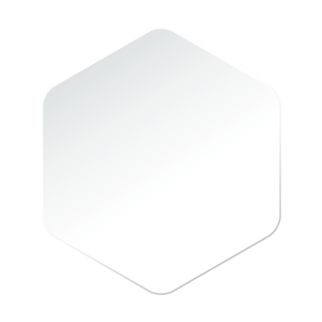 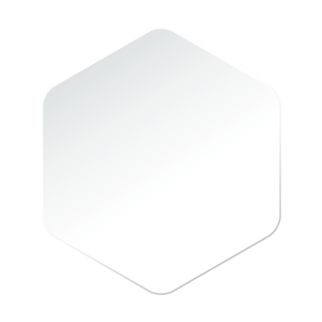 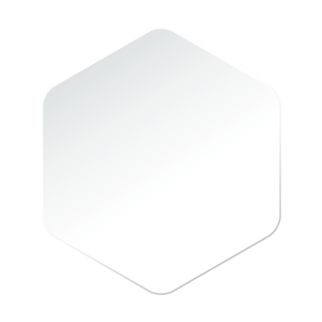 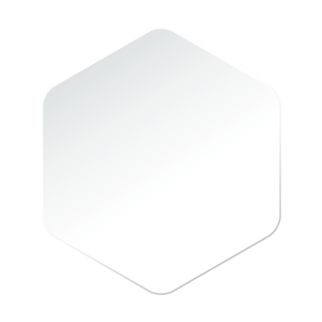 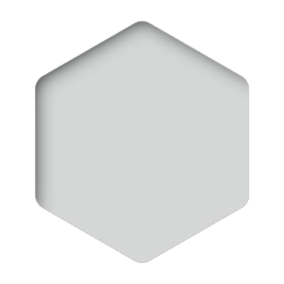 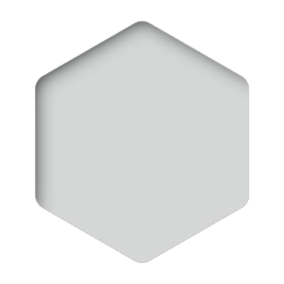 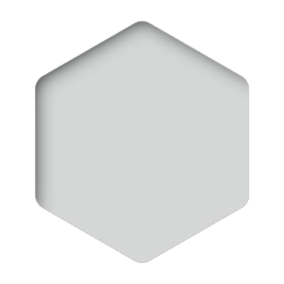 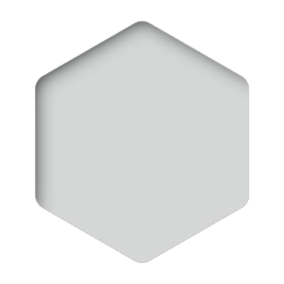 感
谢
听
聆
单击此处添加您的公司名称
年终工作总结暨新年计划PPT模版
汇报人：       部门：       时间：2020.1.1